Employee Communication Tactics
Online Communication Nowadays
Dengan adanya perkembangan teknologi informasi, karyawan atau pekerja dapat bekerja dimana pun. Sehingga, penting bagi komunikator internal untuk memanfaatkan tools & tactics sebagai upaya untuk meningkatkan keterlibatan karyawan - nya.
2
Types of Corporate Communication Tools :
Newsletters
Video Conferencing
Intranet Mobile AppChat / Forums
Surveys
Podcasts
Collaboration Tools
Signage
Social Media
3
MANAGEMENT PUBLICATION
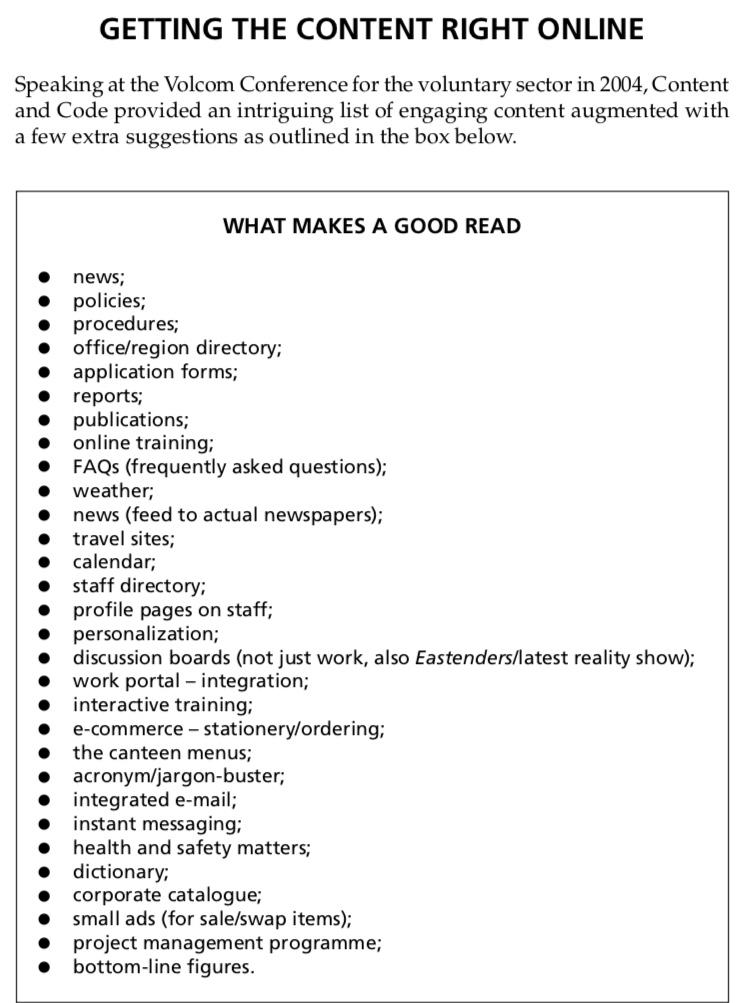 4
Social media can be used for :
 1. Melibatkan karyawan dengan cara yang
menyenangkan
2. Menarik perhatian karyawan yang usia
nya masih muda
3. Melibatkan karyawan secara aktif
4. Meningkatkan cara  kerja yang kolaboratif dalam suatu project
5. Berbagi pengetahuan
6. Menambah atau mengganti pertemuan
jarak jauh / meeting kerja
7.Mendemonstrasikan skema baru / product / service
.
5
ANNUAL REPORT
Annual report/ laporan tahunan merupakan laporan perkembangan dan pencapaian yang diraih oleh sebuah organisasi dalam satu tahun. Data yang akurat merupakan dasar dalam penyusunan laporan tahunan. Annual report merangkum laporan keuangan dan prestasi yang dicapai sebuah perusahaan dalam periode satu tahun. Tujuannya dibuatnya annual report sebagai penyedia informasi yang berkaitan dengan posisi keuangan, kinerja, dan perubahan posisi keuangan yang bermanfaat dalam hal pengambilan keputusan.
6
Fungsi Dari Laporan Tahunan :

Informasi pencapaian perusahaan dalam waktu satu tahun

Media pemasaran yang kreatif melalui integritas tulisan dan desain

Meningkatkan daya tarik perusahaan dimata konsumen

Dokumen lengkap yang menyajikan neraca laba rugi di perusahaan

Menjelaskan jobdesc dan fungsi masing-masing bidang kerja.
7
PRINT NEWSLETTERS
Newsletter atau sering disebut juga In-House Journal atau majalah perusahaan atau bulletin merupakan sarana bagi perusahaan atau organisasi untuk menyampaikan informasi dari manajemen organisasi atau perusahaan kepada anggota organisasi ataupun kepada konsumen dalam bentuk print atau cetak .
8
Newsletter memiliki beberapa fungsi. Menurut Kriyantono (2008:163), newsletter memiliki beberapa fungsi sebagaiberikut:

1. Newsletter dapat memberikan dorongan untuk memperkuat komitmen dan memberikan yang terbaik bagi perusahaan serta perbaikan moral kerja karyawan-karyawannya. Newsletter sendiri bisa berfungsi untuk memperlihatkan dan mengakui prestasi kerja karyawan-karyawannya.

2. Newsletter dapat berfungsi sebagai media komunikasi yang menjembatani pihak manajemen dan karyawan sehingga terjadi komunikasi dua
9
3. Sebagai media publikasi melalui penyampaian informasi tentang kegiatan atau apa saja yang berkaitan dengan perusahaan kepada pihak lain.

4. Newsletter dapat menjadi jembatan atau wahana penjalin hubungan dengan publik internal dan eksternal

5. Sebagai representativecitra korporat dimata publik baik buruknya kualitas newsletter akan menunjukan citra siapa
10